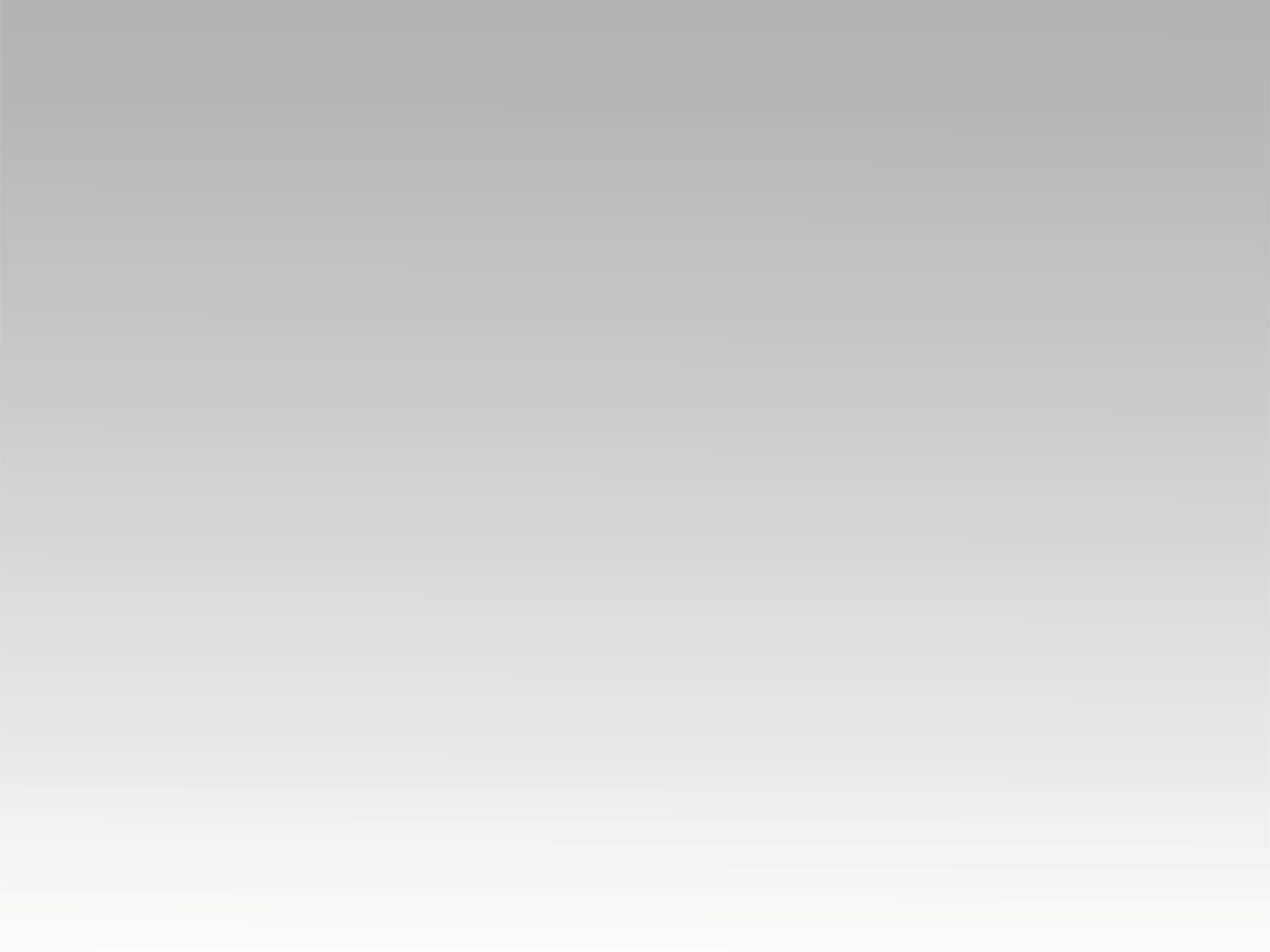 تـرنيــمة
غني وكمل ترحالك
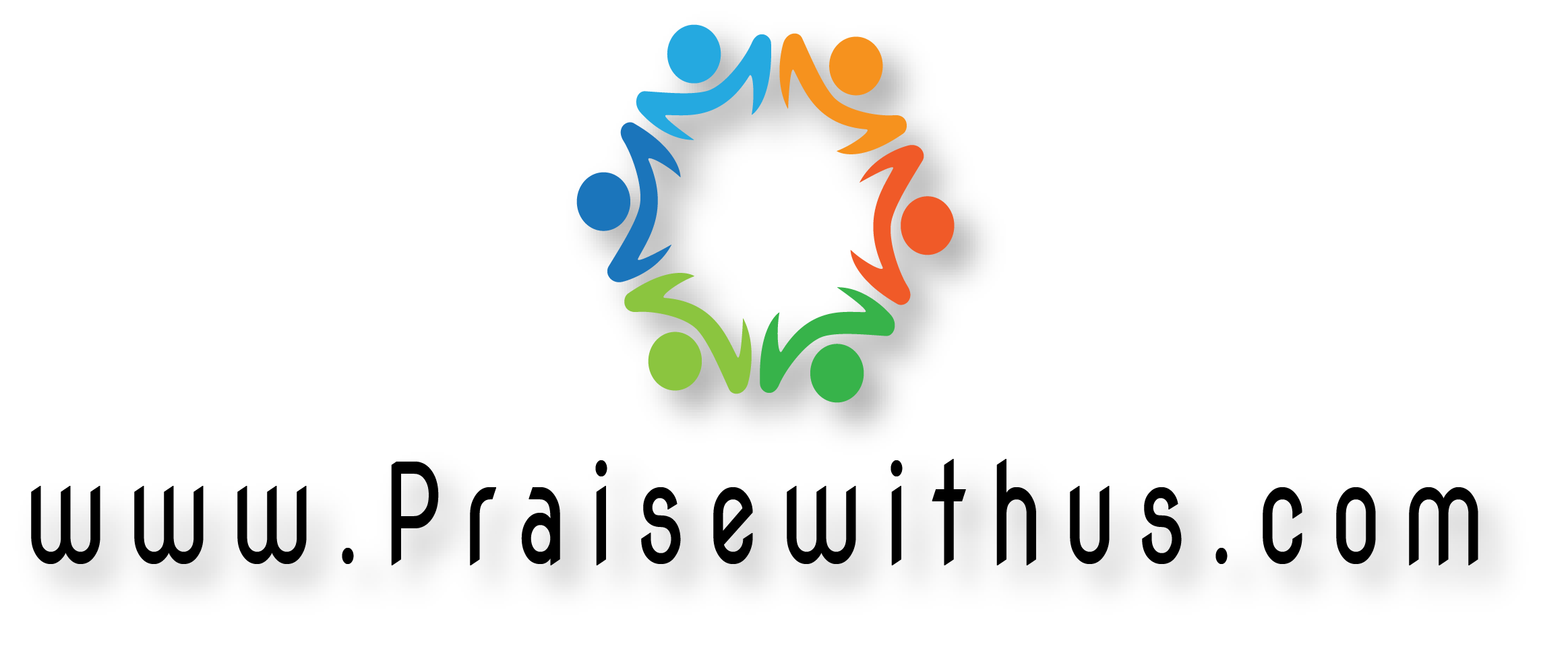 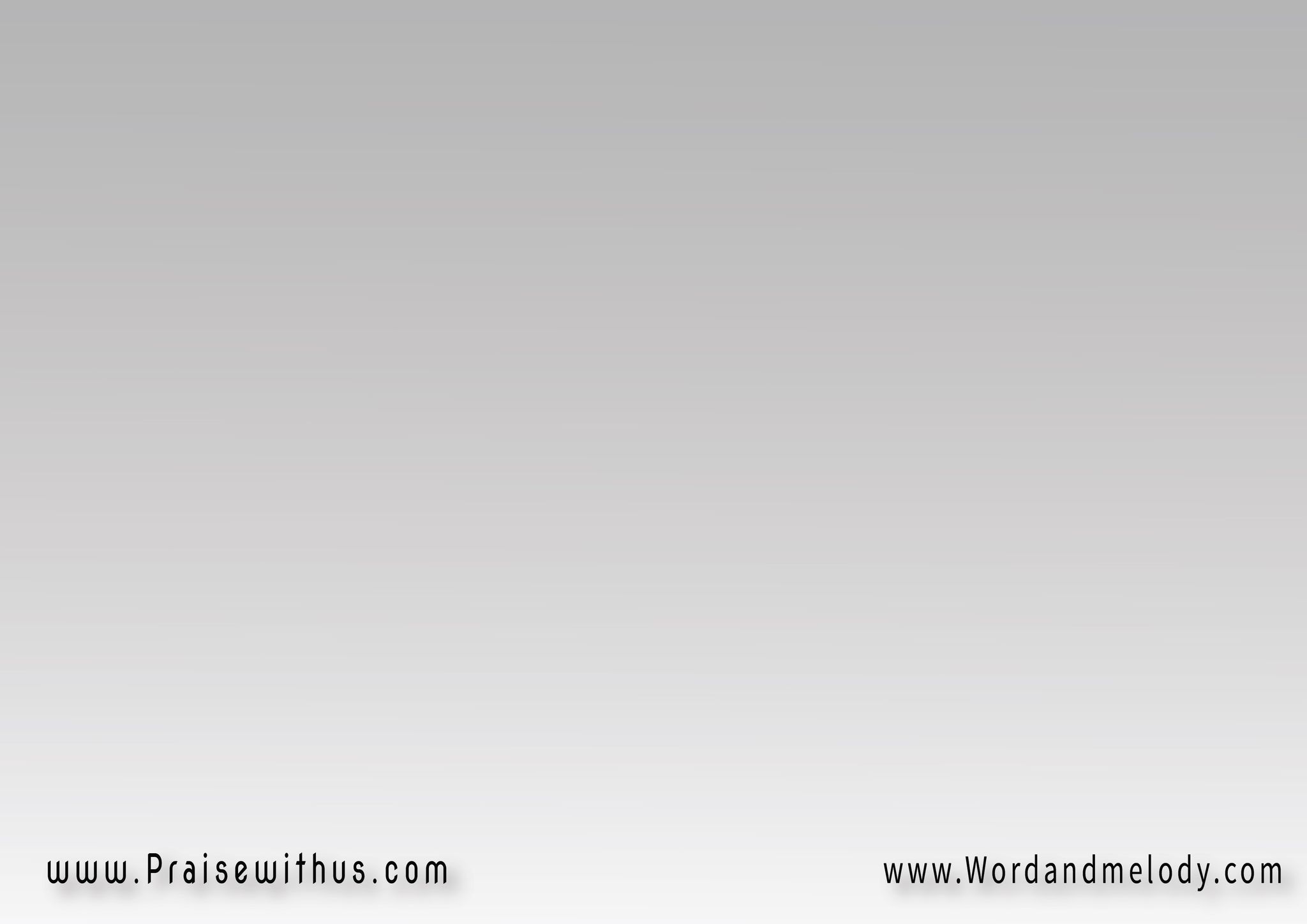 القرار: 
(غني)4 وكمل ترحالكوإن طالت قول أعني هو مكمل مشوارك
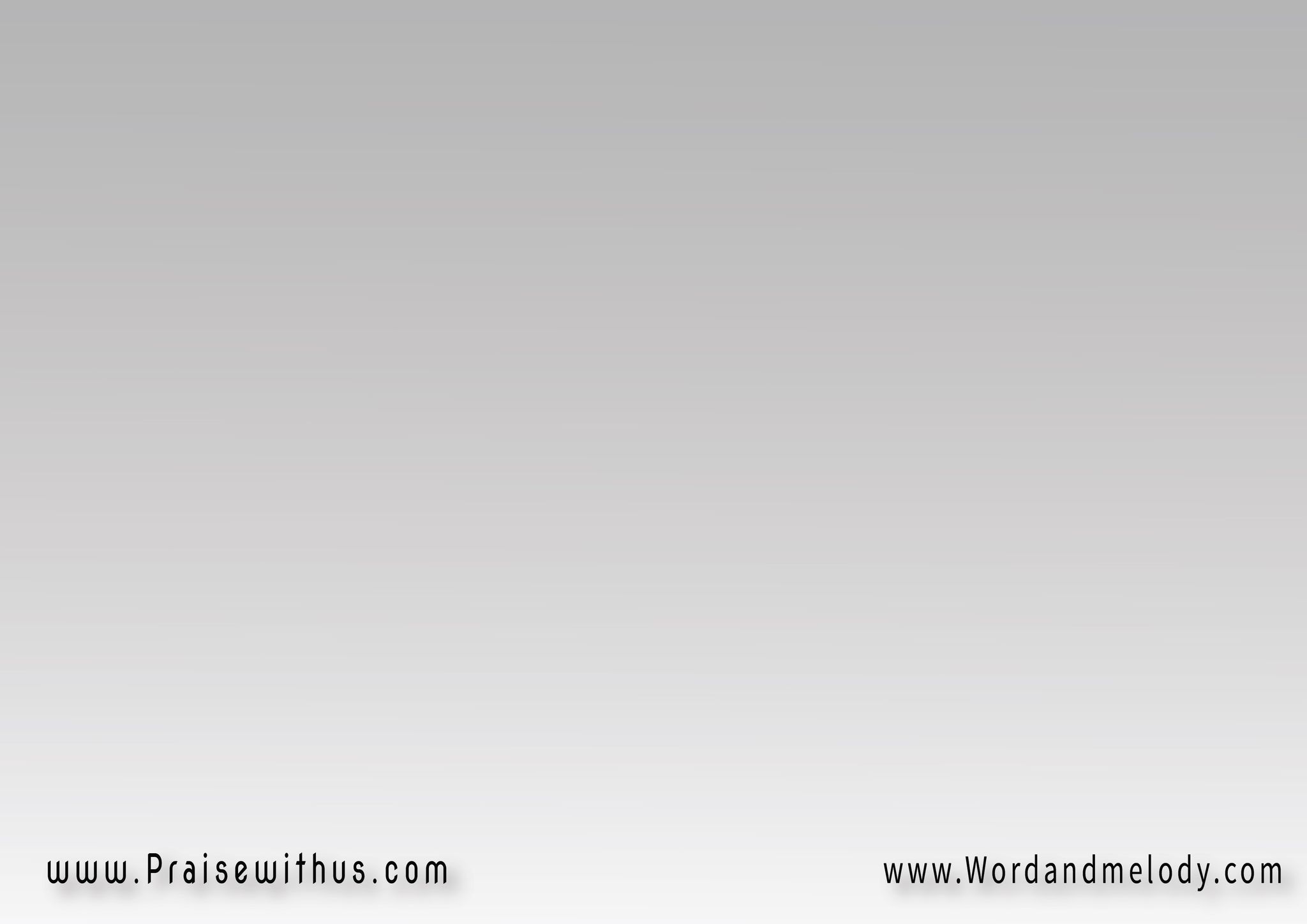 1-(لما تزيد الهموم
جواك عز الإله
إتشدد بيه وقوم
خطي لبكره معاه)2
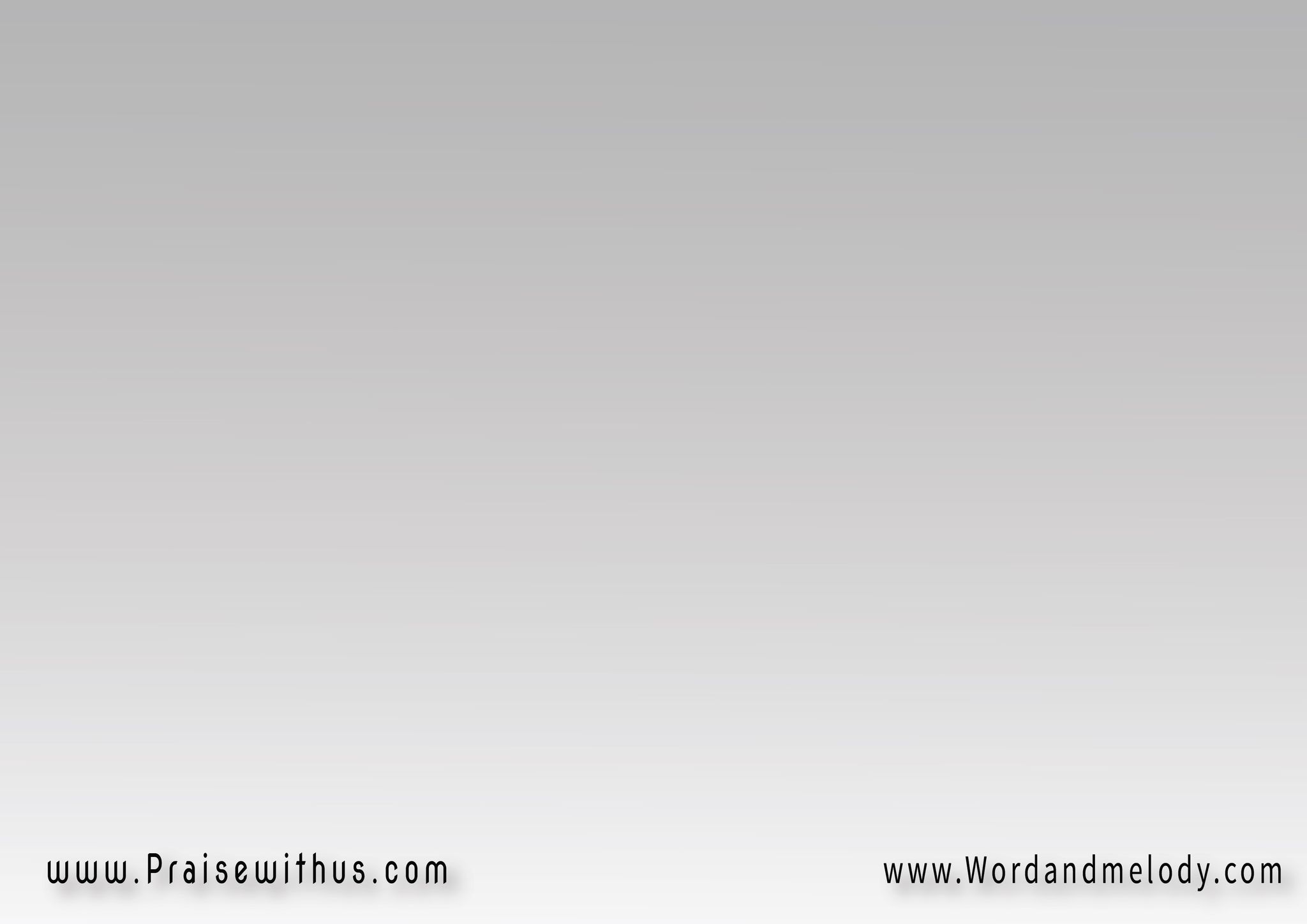 (مش دى النهاية ... غنيإنـت الحكايــة.... غني)2غني وفرح أنغامــــك
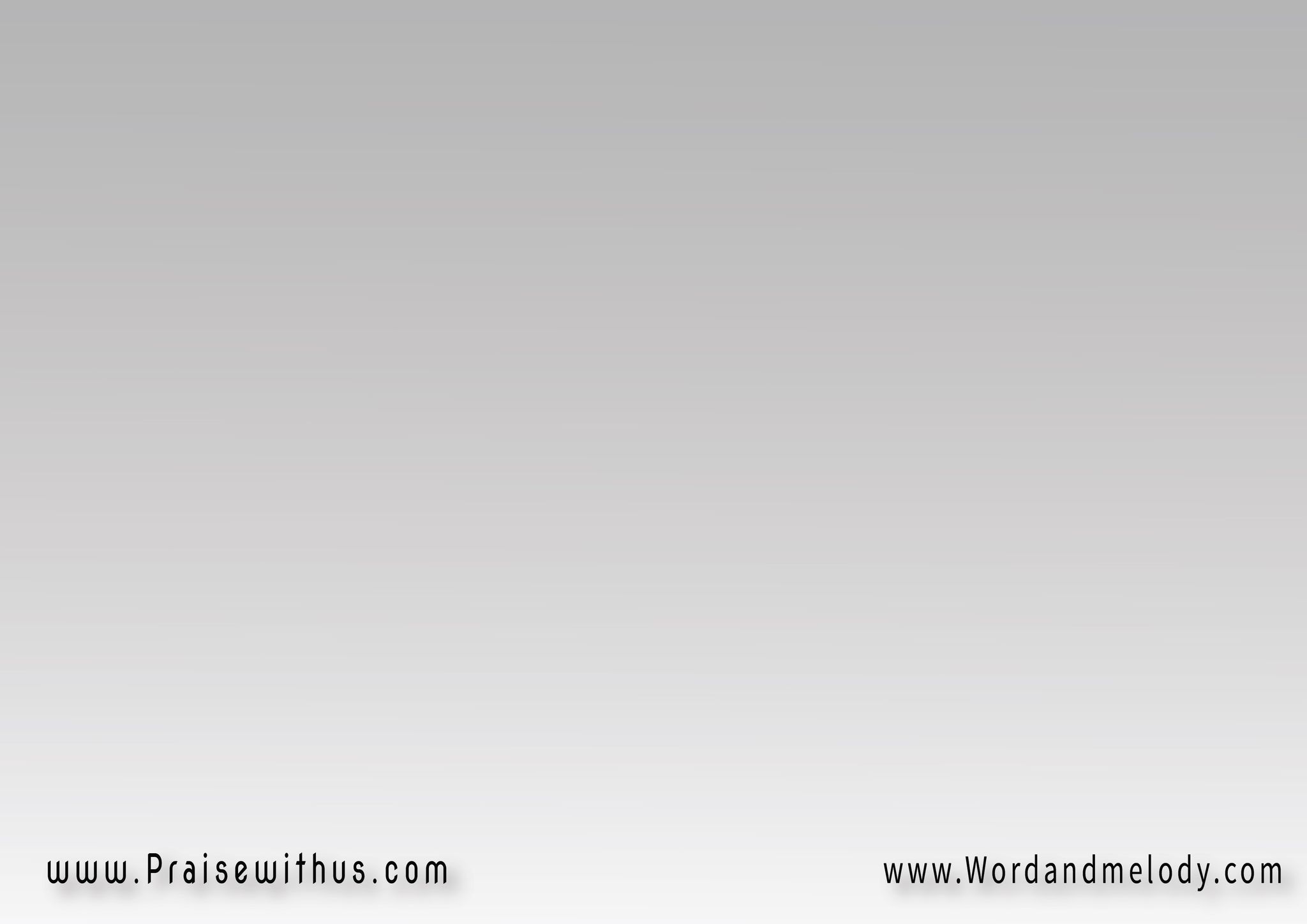 القرار: 
(غني)4 وكمل ترحالكوإن طالت قول أعني هو مكمل مشوارك
2-(اللي شايفاه عينيك
مش هو كل شيء
النور جاي بيناديك
ماتخافش معاك صديق)2
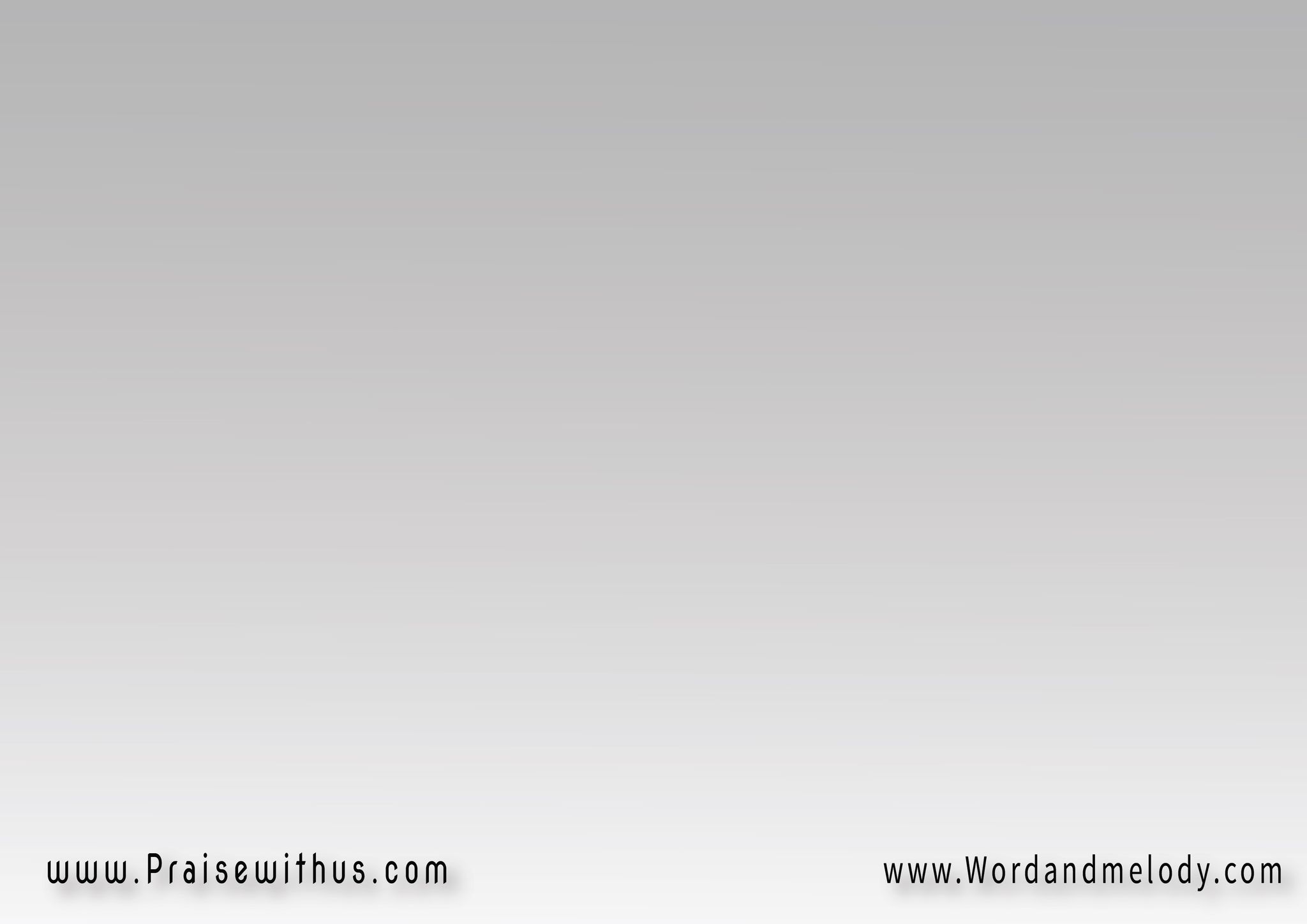 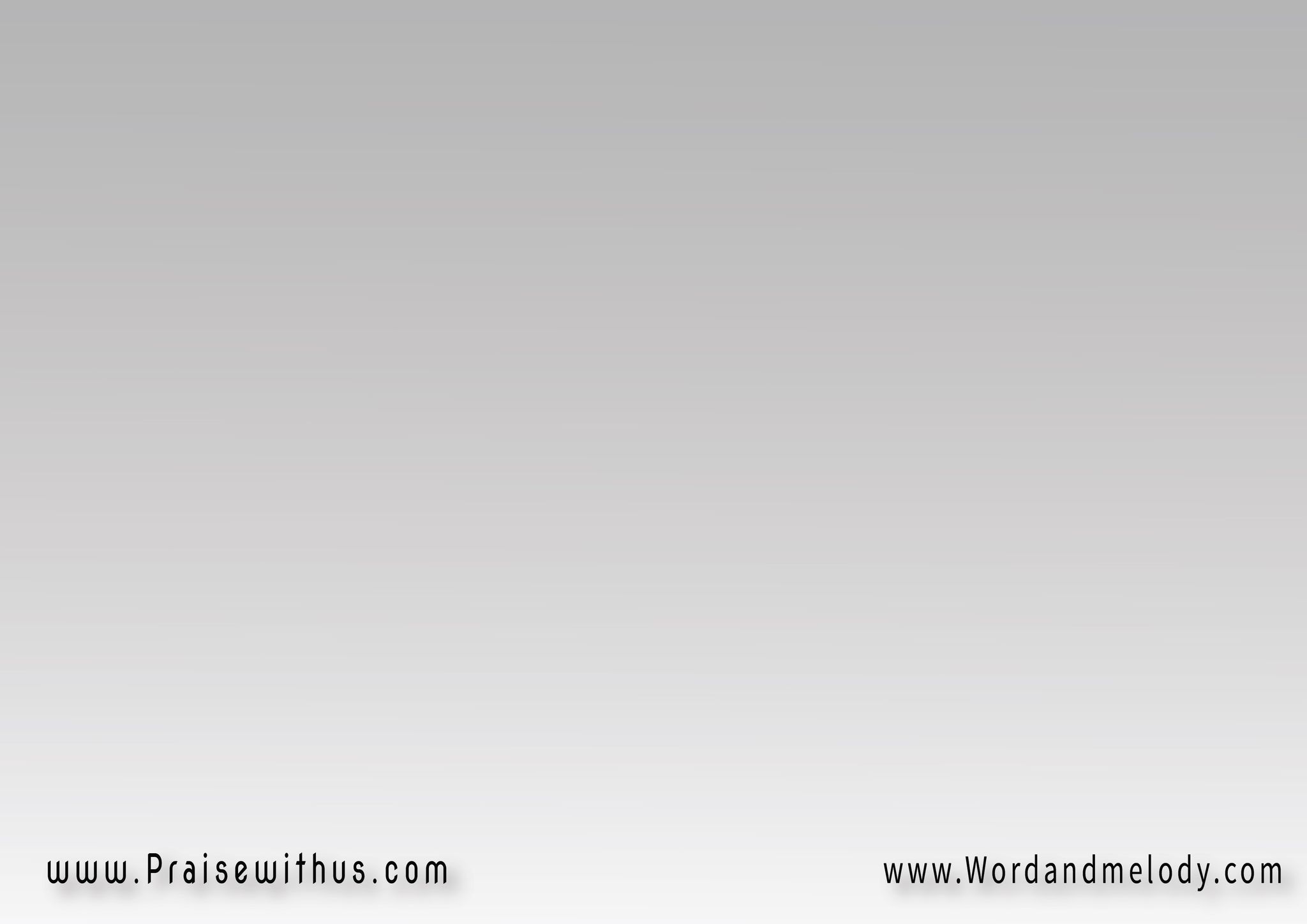 (يفتح طريق.... غنيويعدي بيك....غني)2غني وغير ألحانك
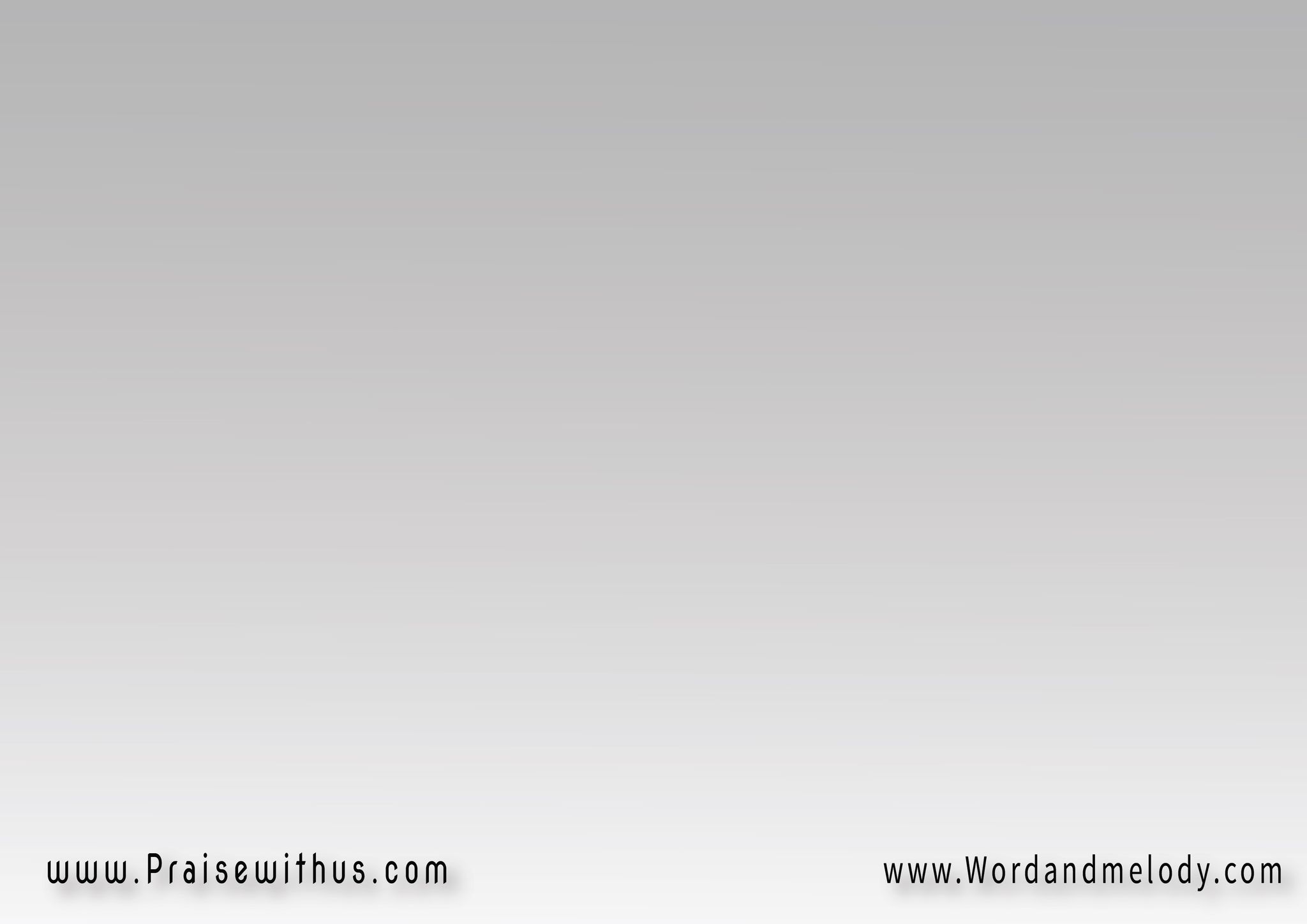 القرار: 
(غني)4 وكمل ترحالكوإن طالت قول أعني هو مكمل مشوارك
3-(ماتصدقش انكسار
يمنع فيك الحياة
ولا يوم ييجي انتصار
مابتسبقهوش الآه)2
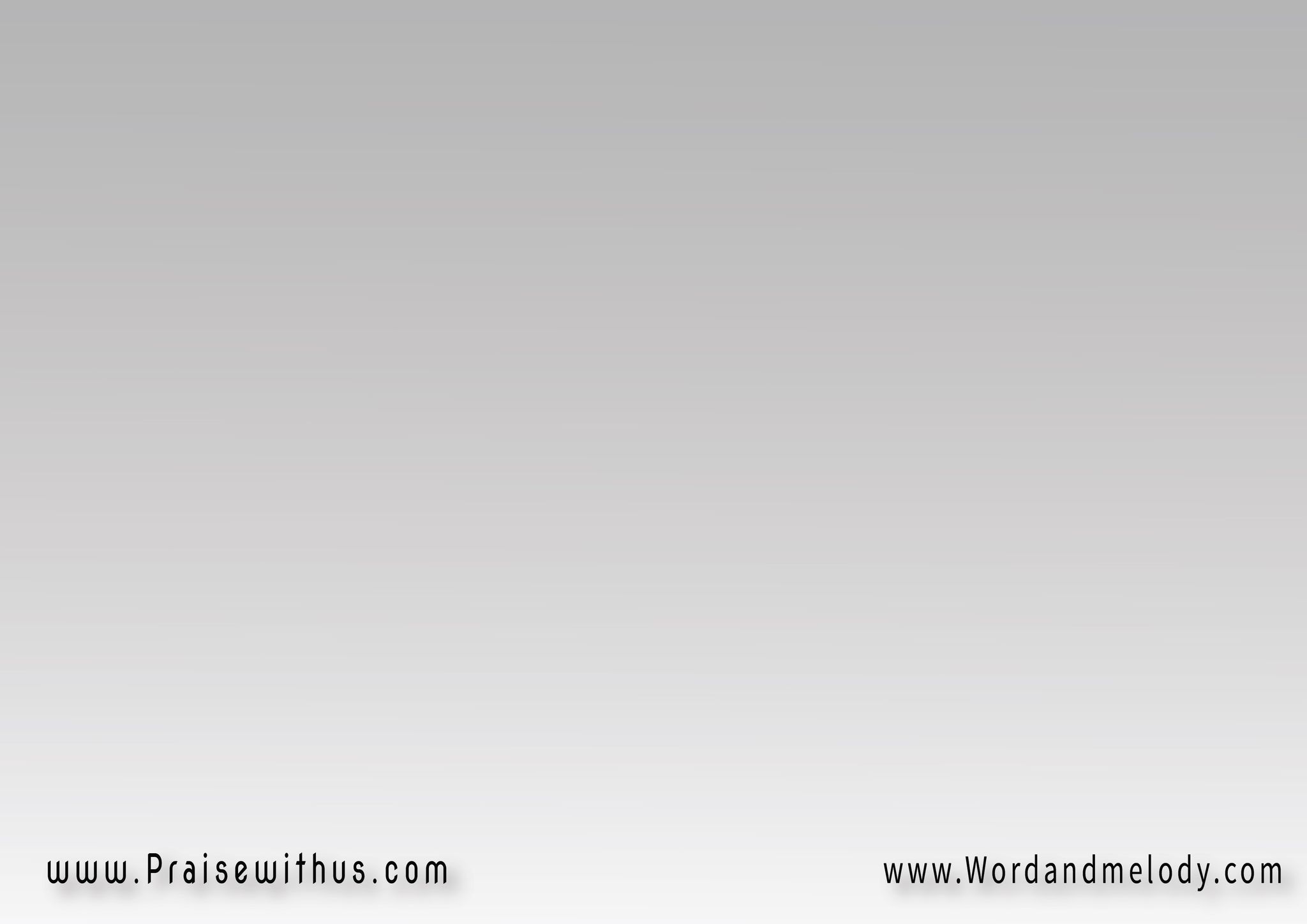 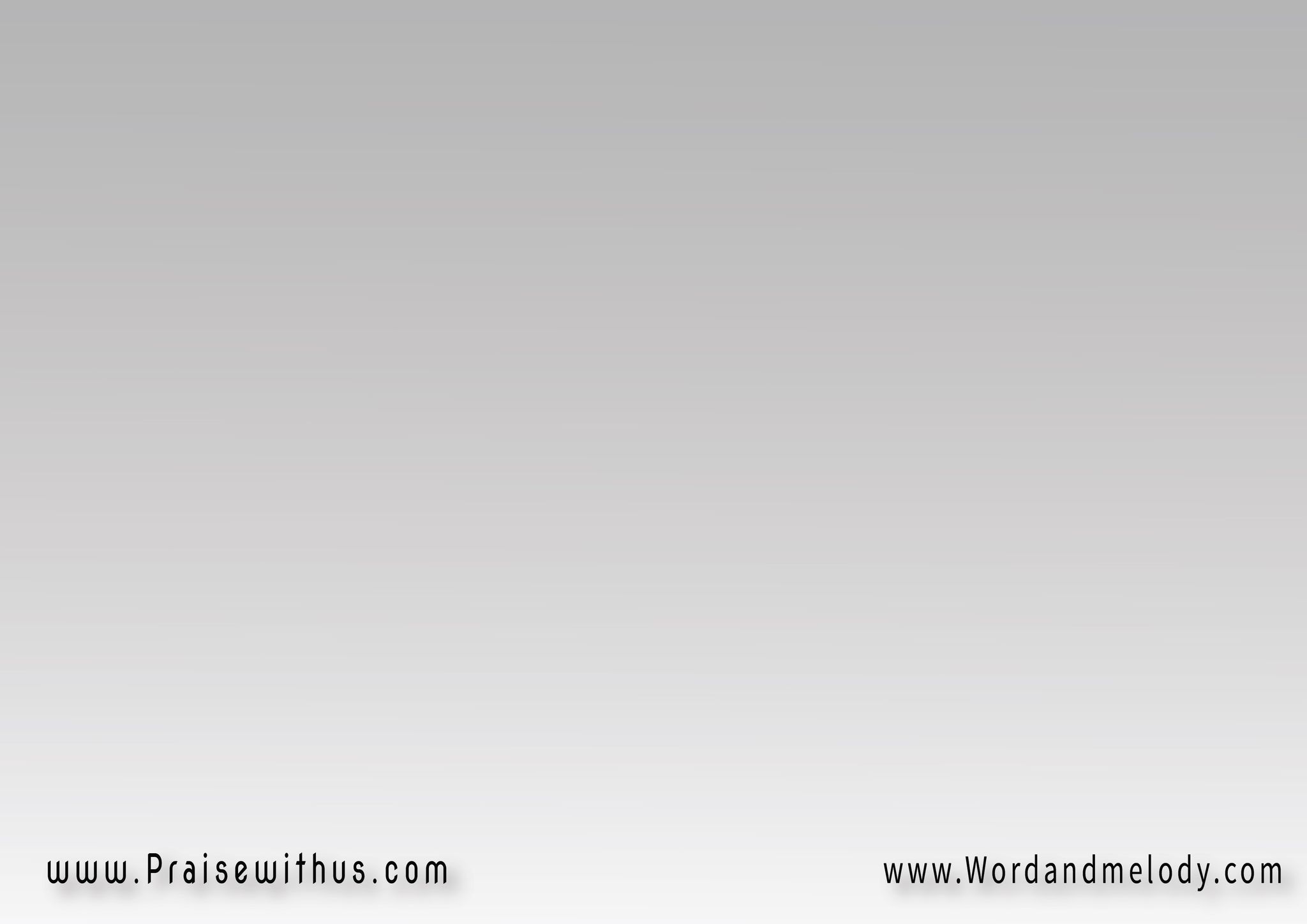 (لا للانهيار .... غنيجاي النهار..... غني)2أرفع نغمة أوتارك
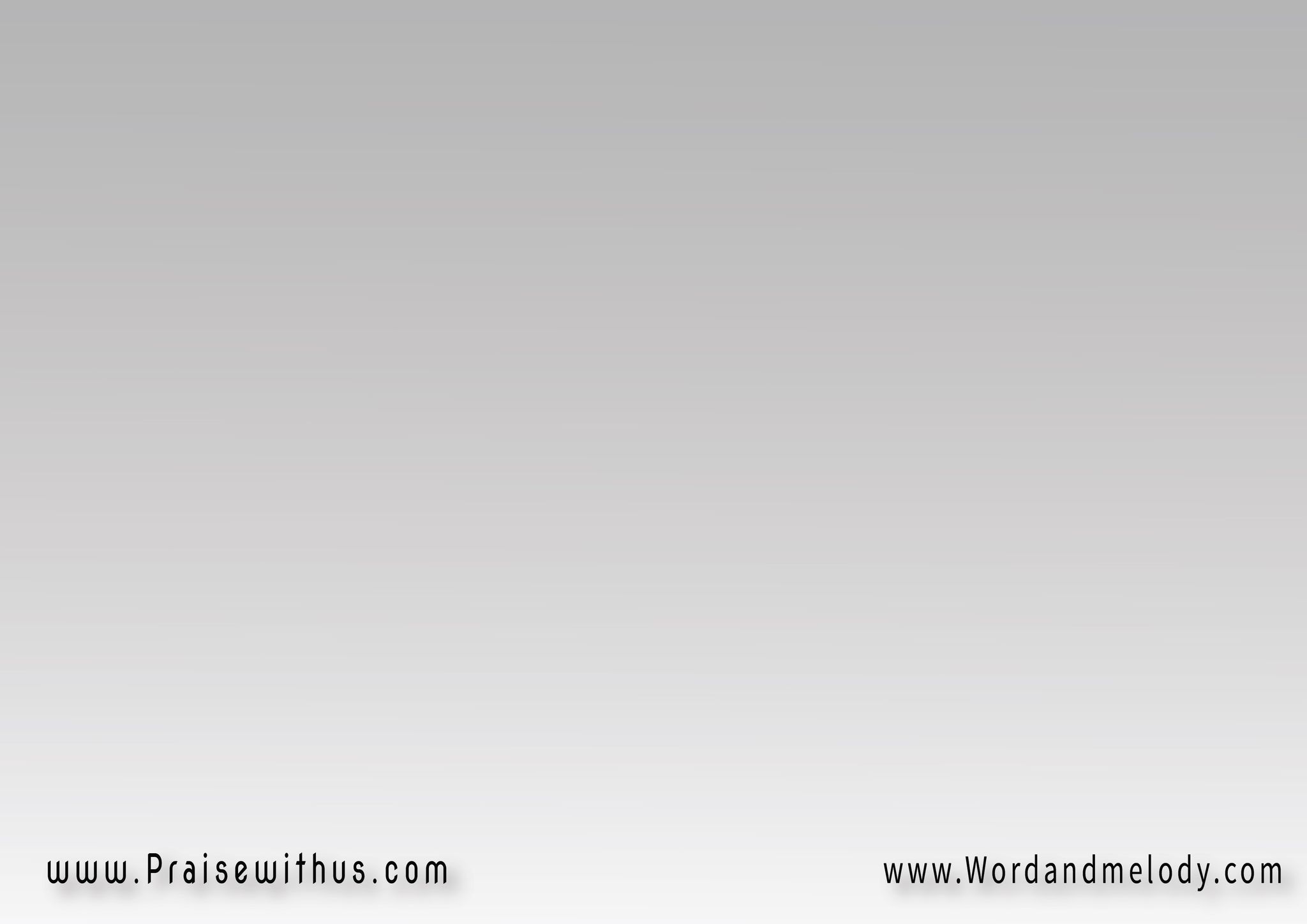 القرار: 
(غني)4 وكمل ترحالكوإن طالت قول أعني هو مكمل مشوارك
4-(مهما الليل جه بسواد
مخزون فيك الرجاء
والفجر له معاد
مسكون إنت بضياه)2
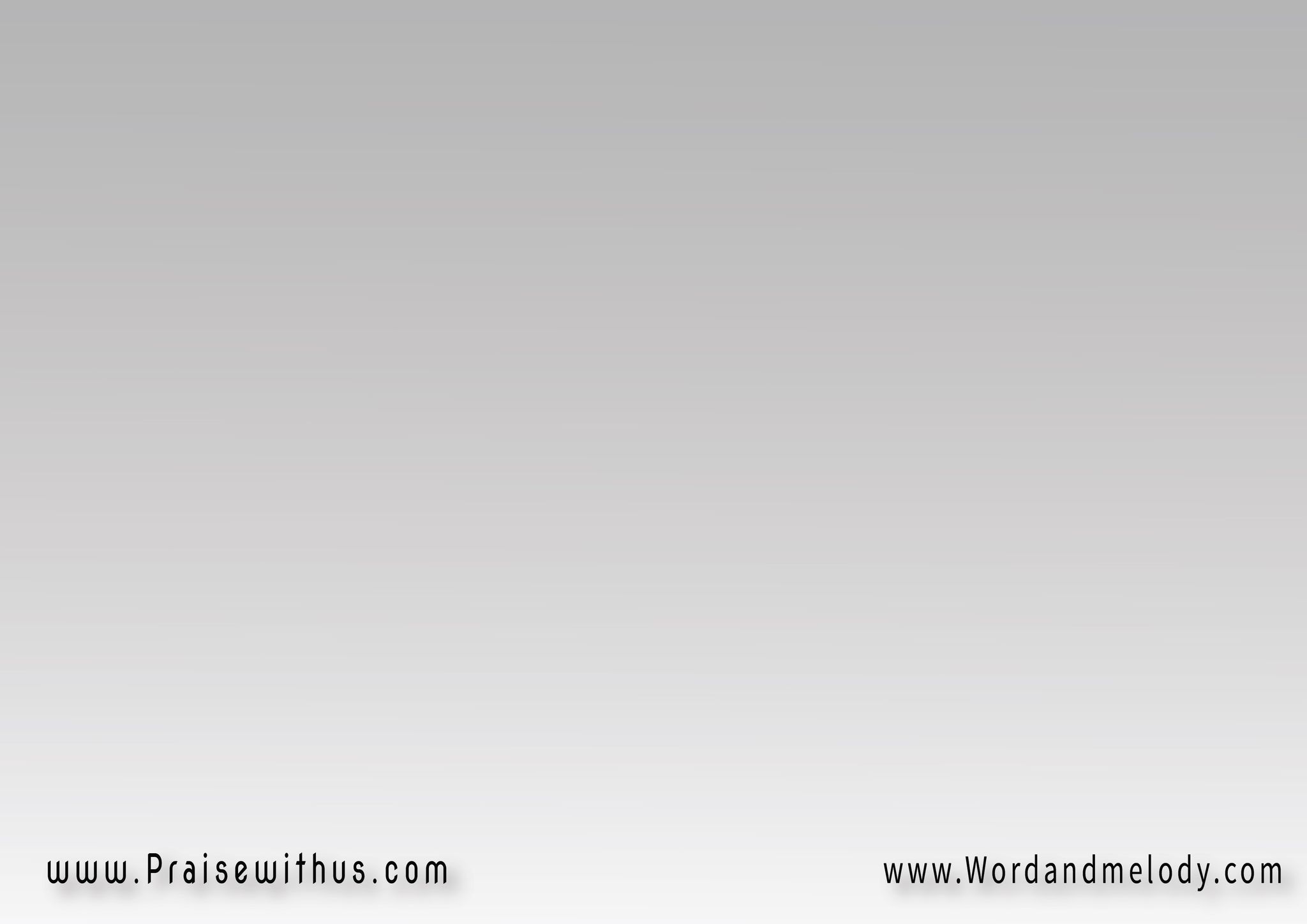 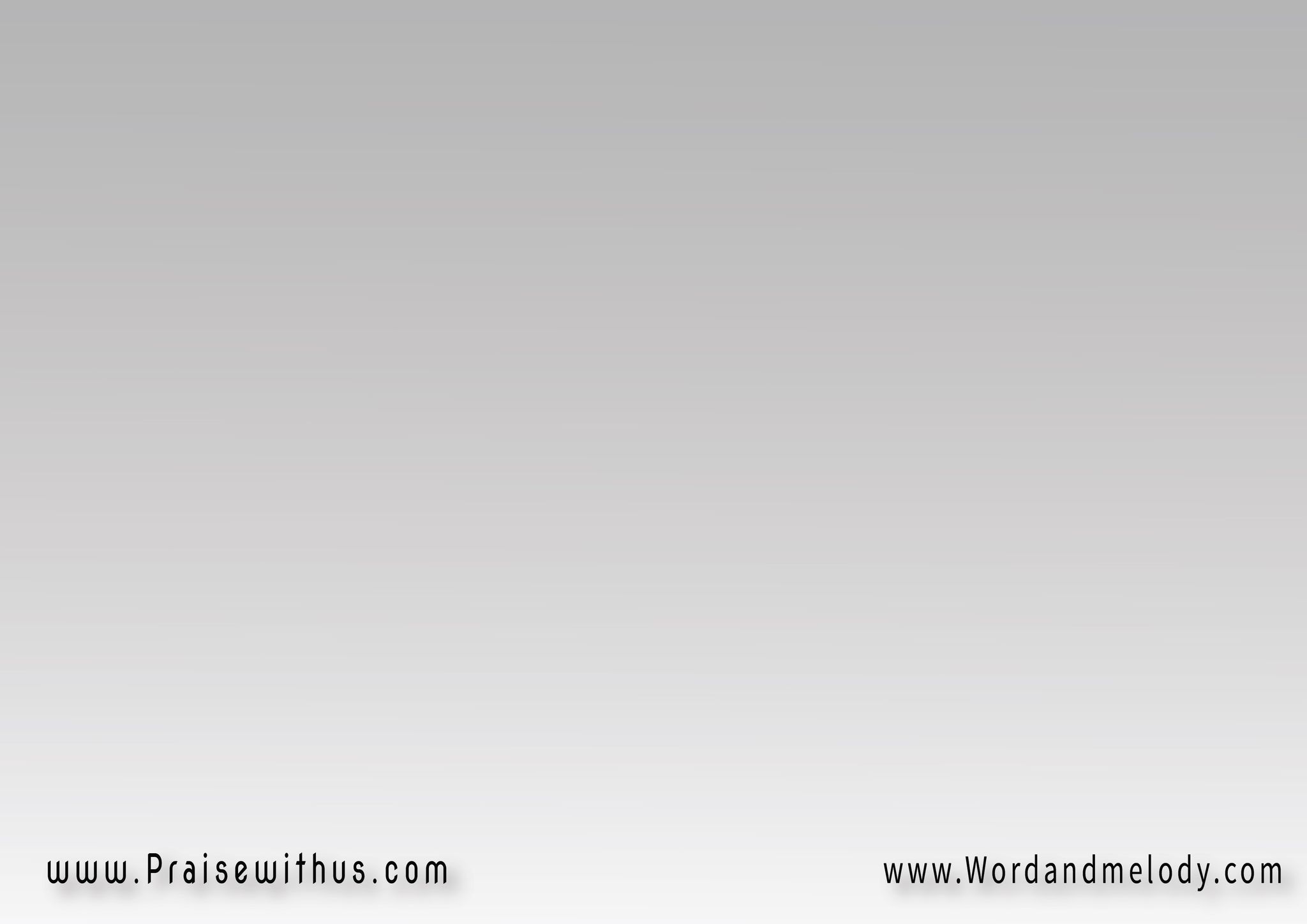 (بالكلمة فيك .... غنيبسلامة ليك ... غني)2علي في نغمة إيمانك
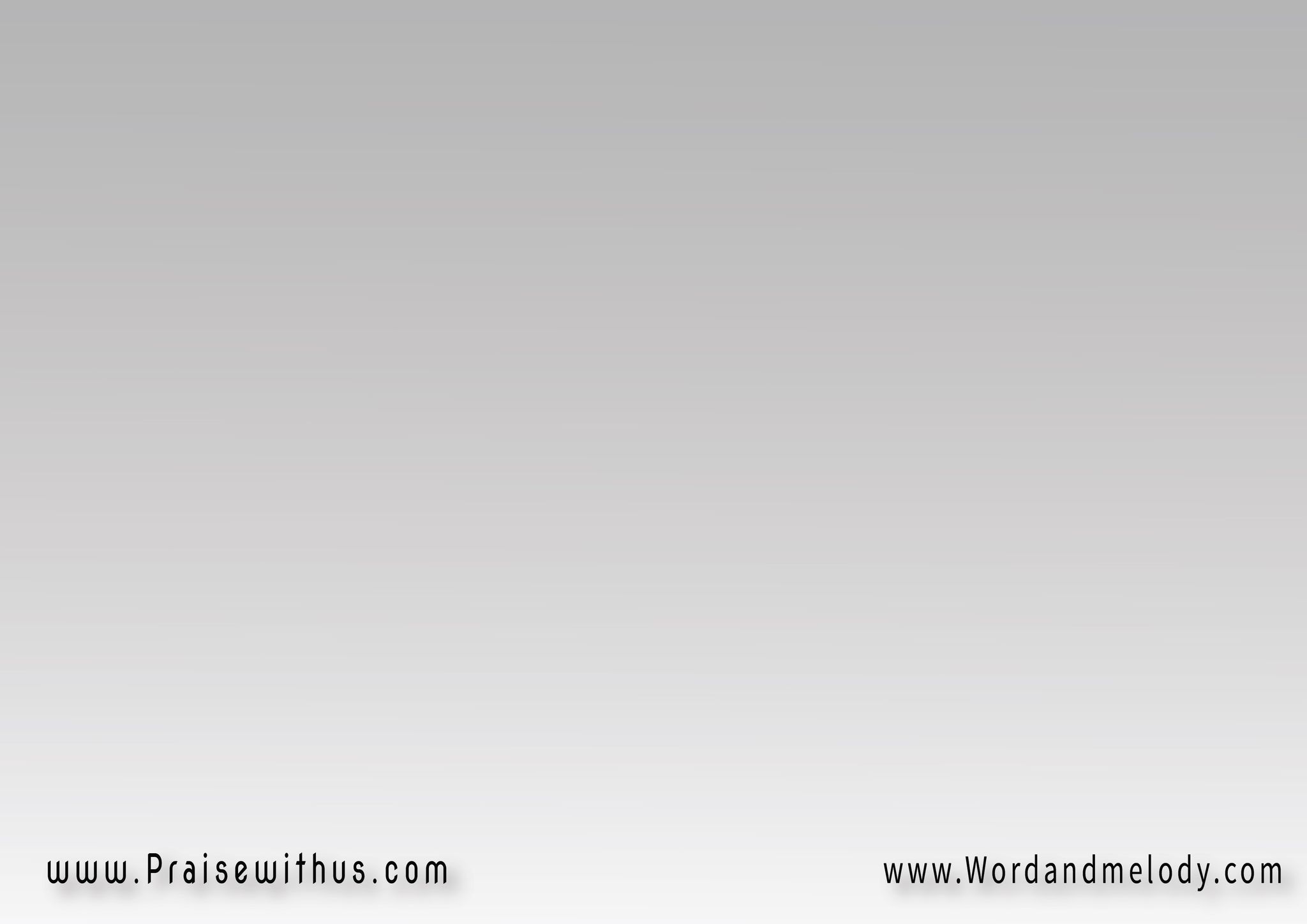 القرار: 
(غني)4 وكمل ترحالكوإن طالت قول أعني هو مكمل مشوارك
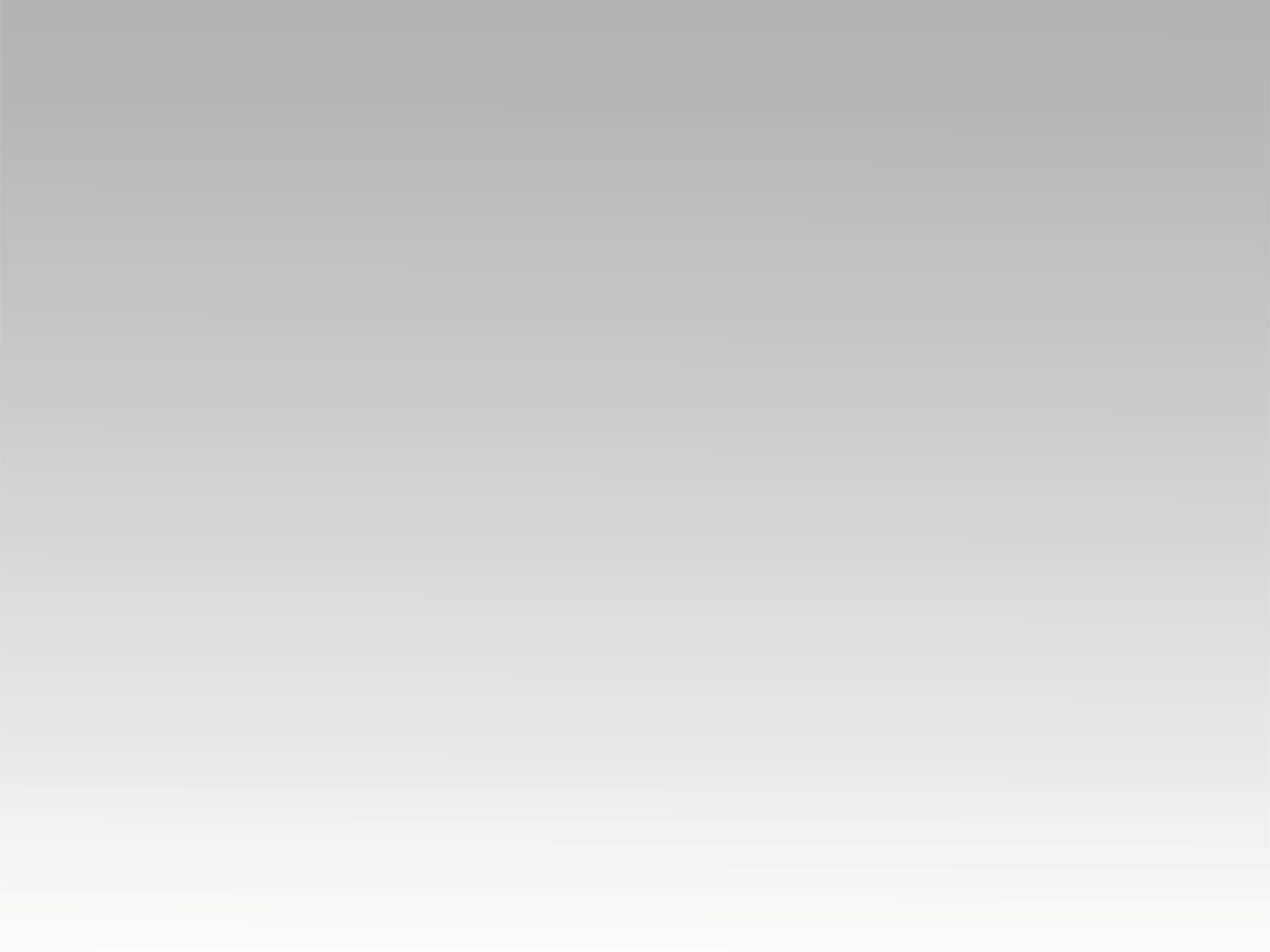 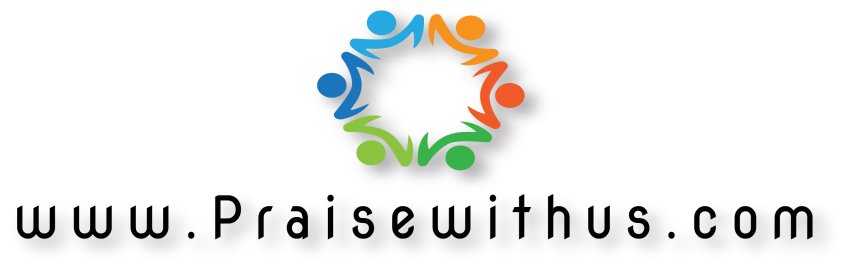